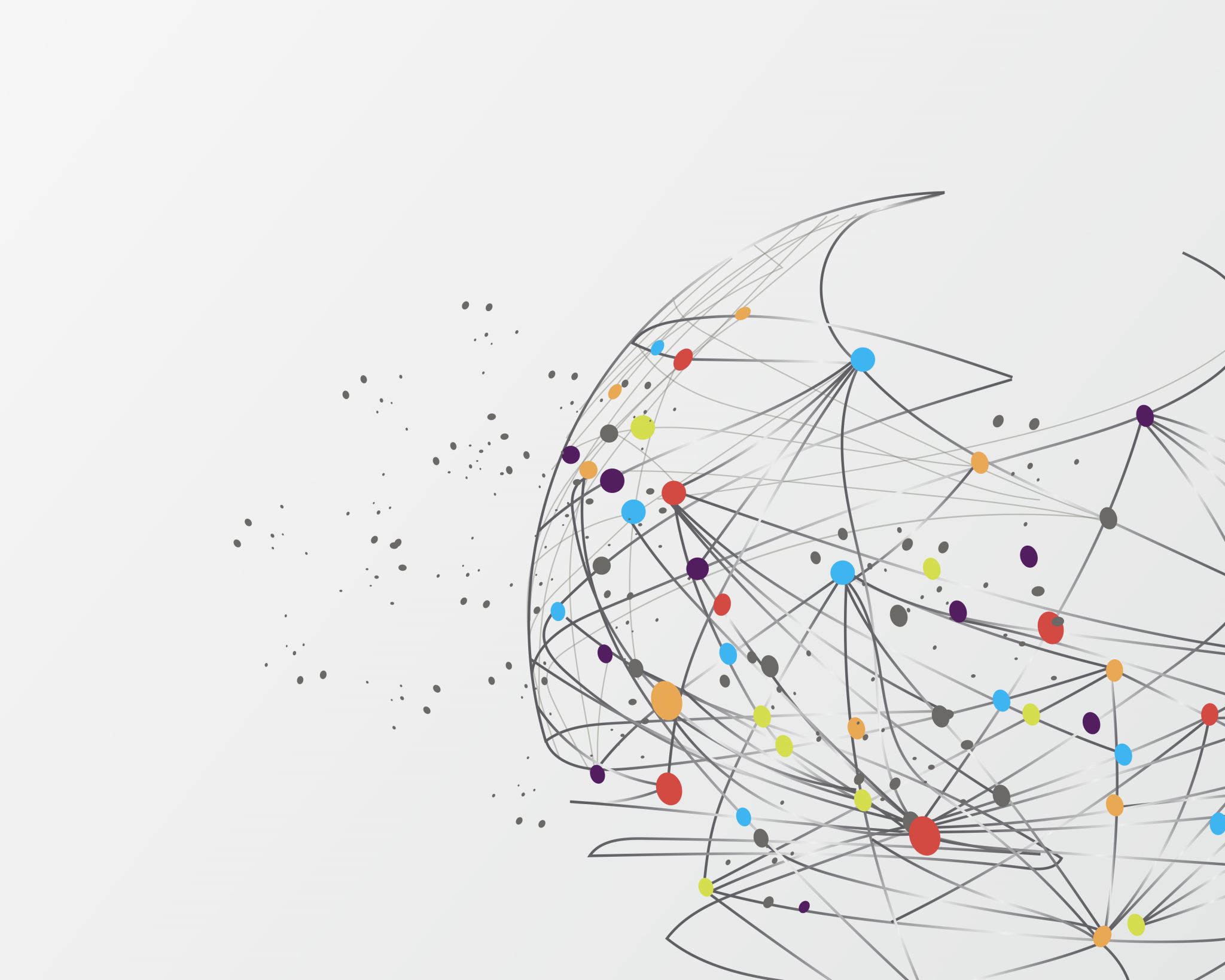 WirtschaftspielendlernenSocrative
Werner Holzheu
Socrative (ARS)
Audio Response System
Entwickelt, um durch Technologie die Interaktion zwischen Schülern und Lehrern zu verbessern.
Einfaches Tool um direktes Feedback zwischen SchülerInnen und LehrerInnen zu ermöglichen.
Quizzes, Wettkämpfe, Exit Tickets
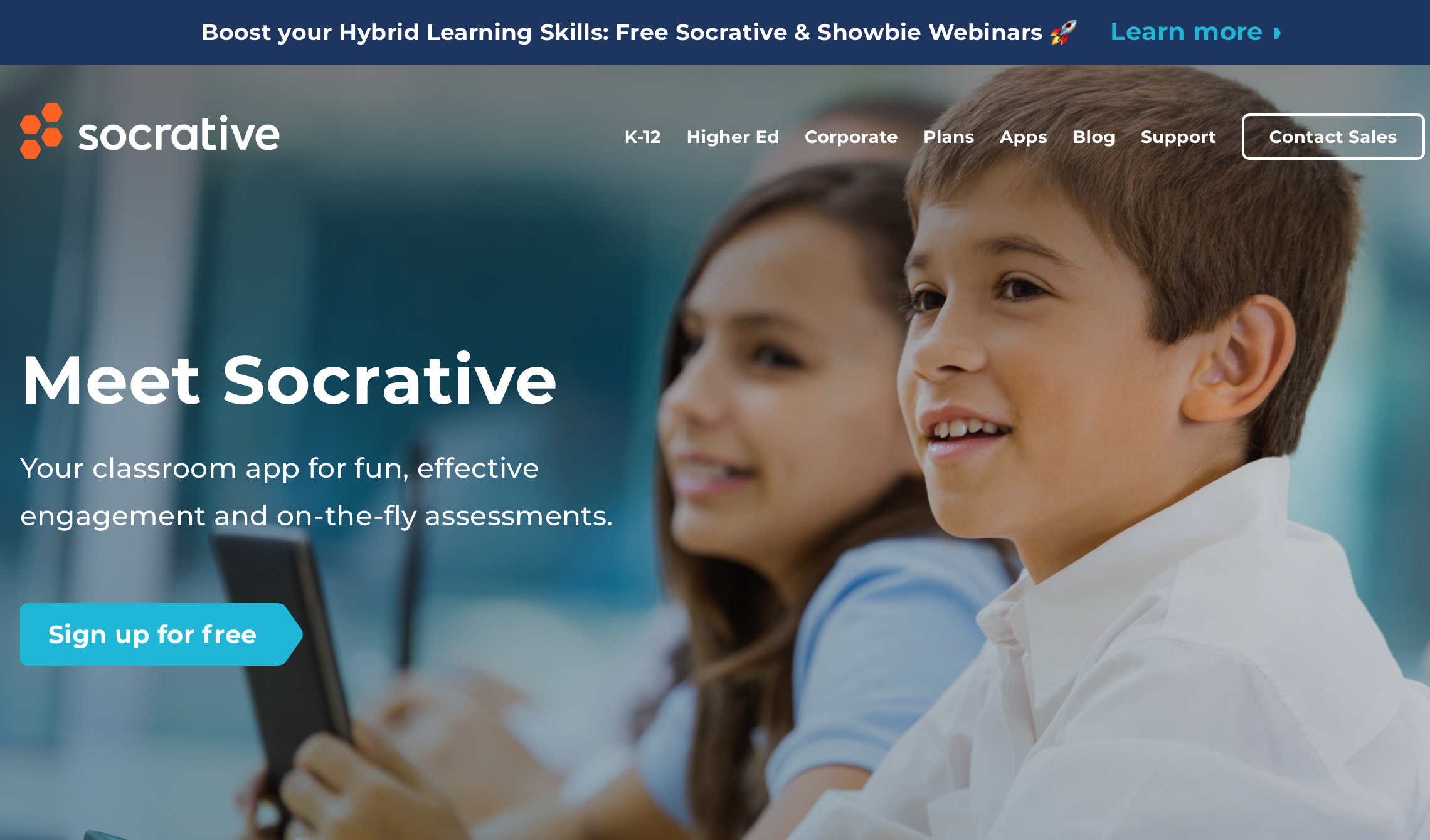 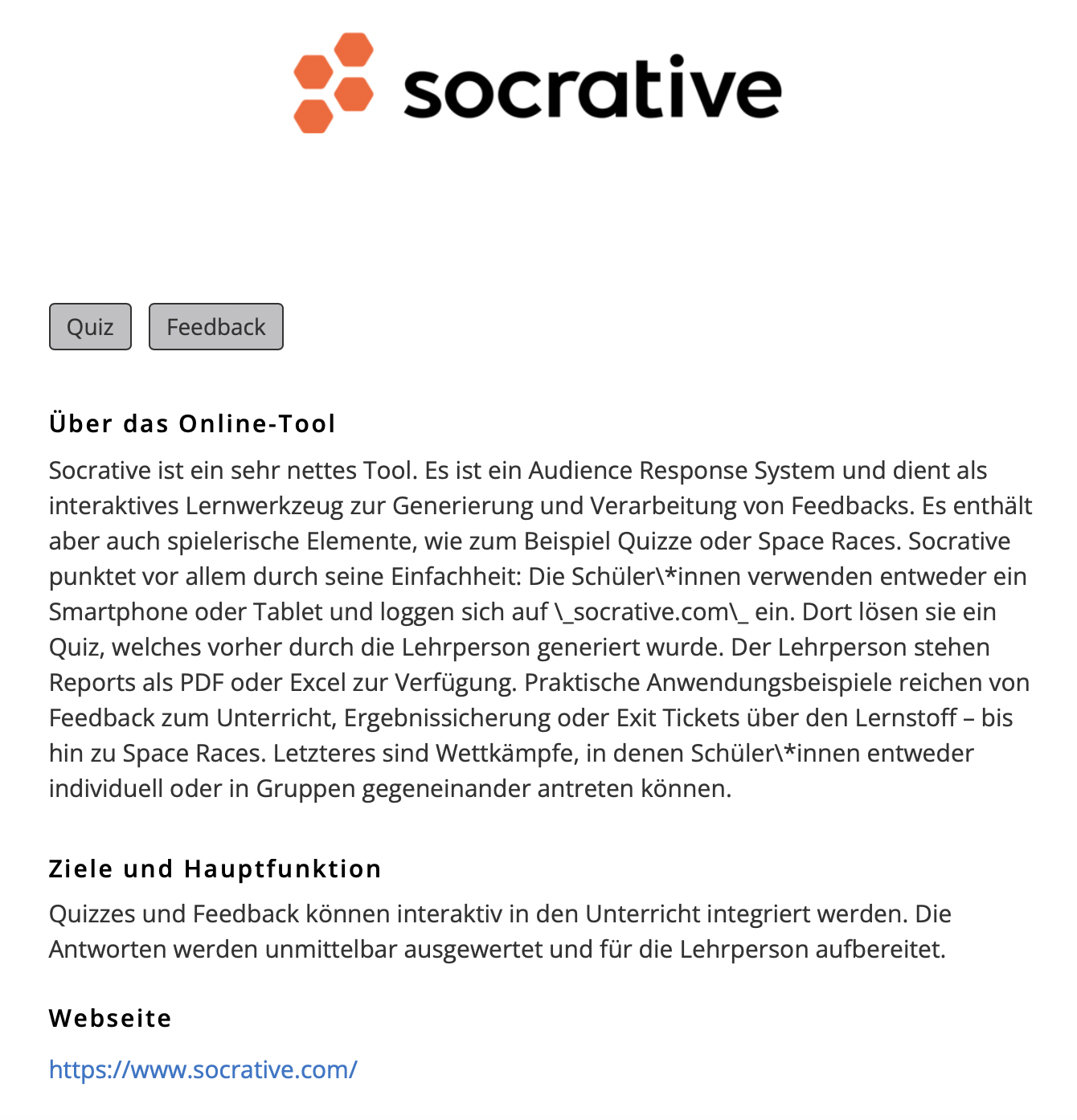 Überblick
Pläne und Login
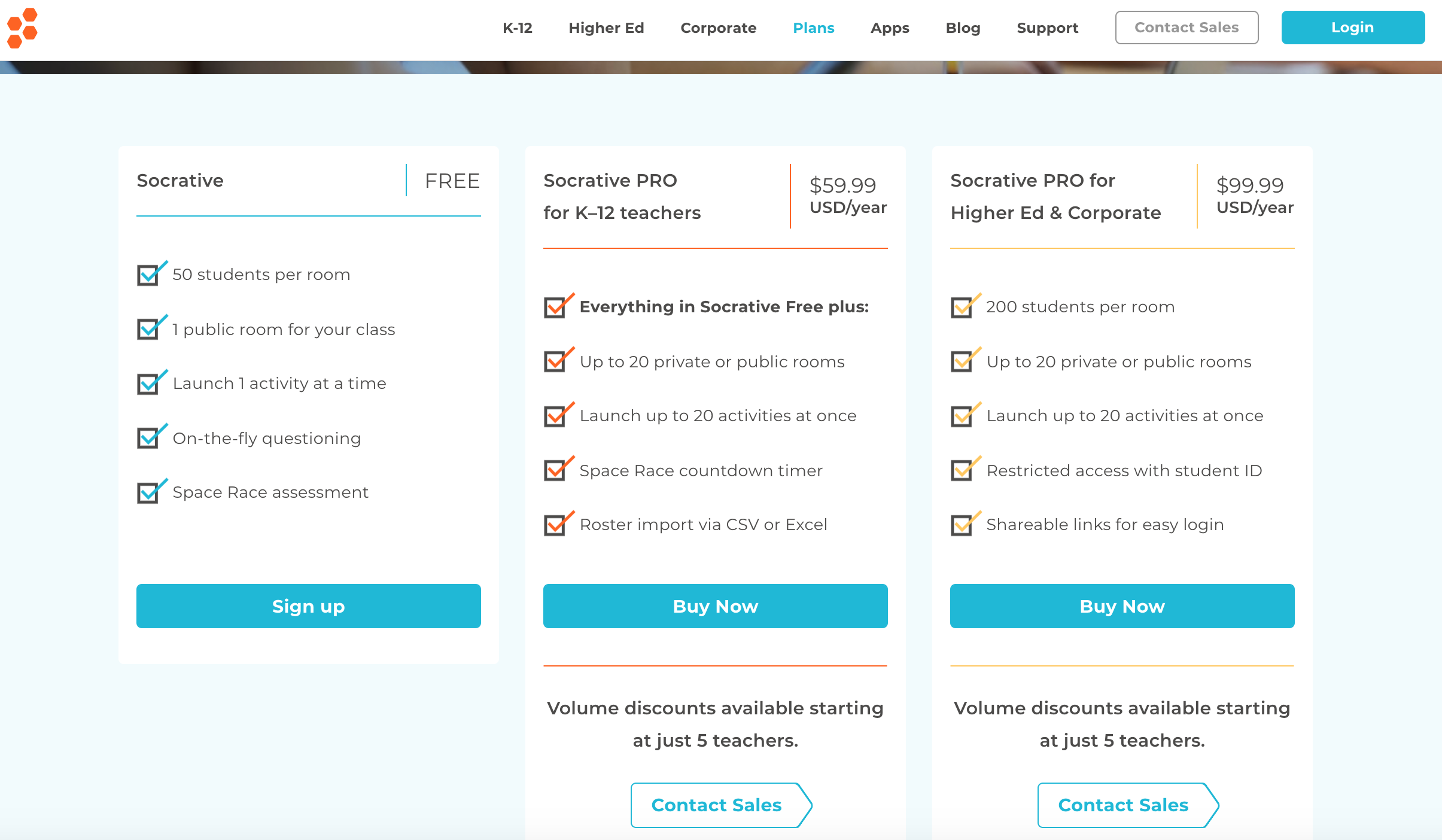 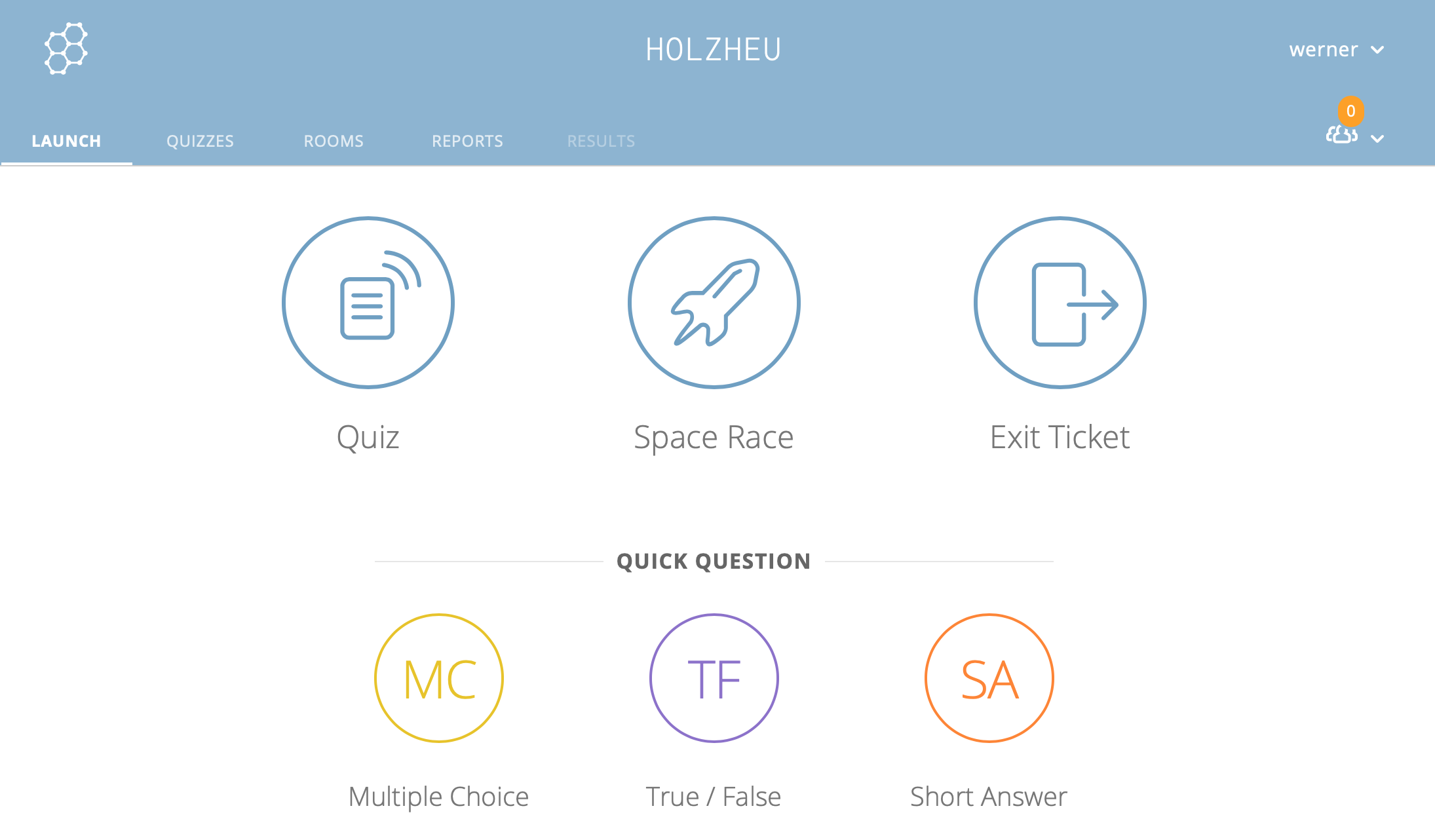 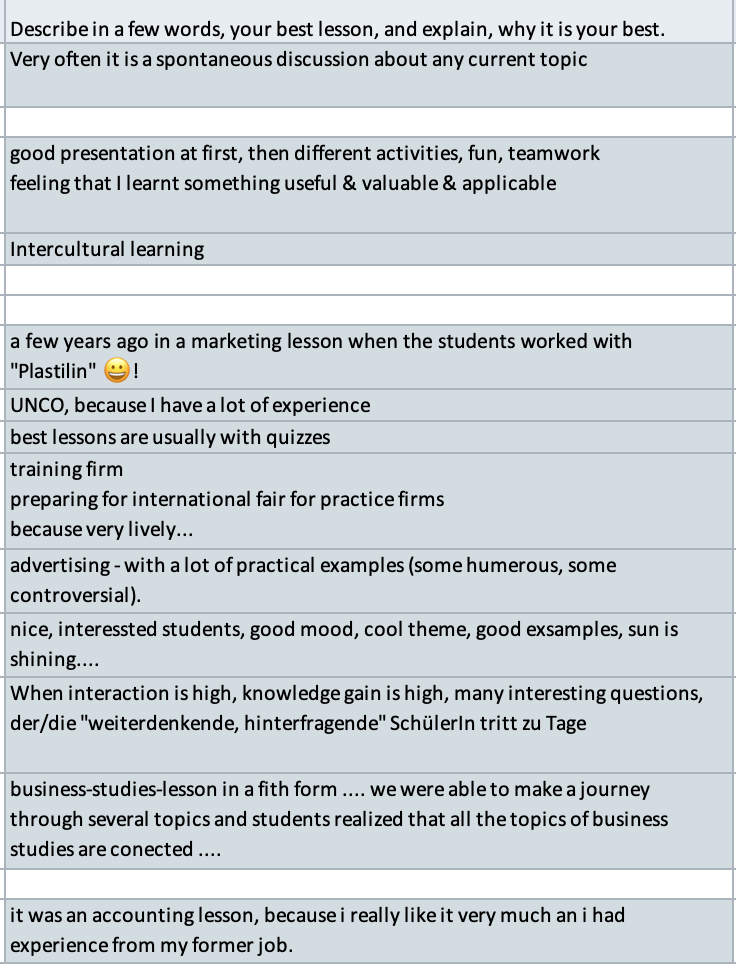 Was ist Ihre beste Stunde?
Beschreiben Sie kurz Ihre beste Unterrichtseinheit und begründen Sie Ihre Wahl.
Beispiele: BetriebswirtschaftKreativität, Geschäftsidee
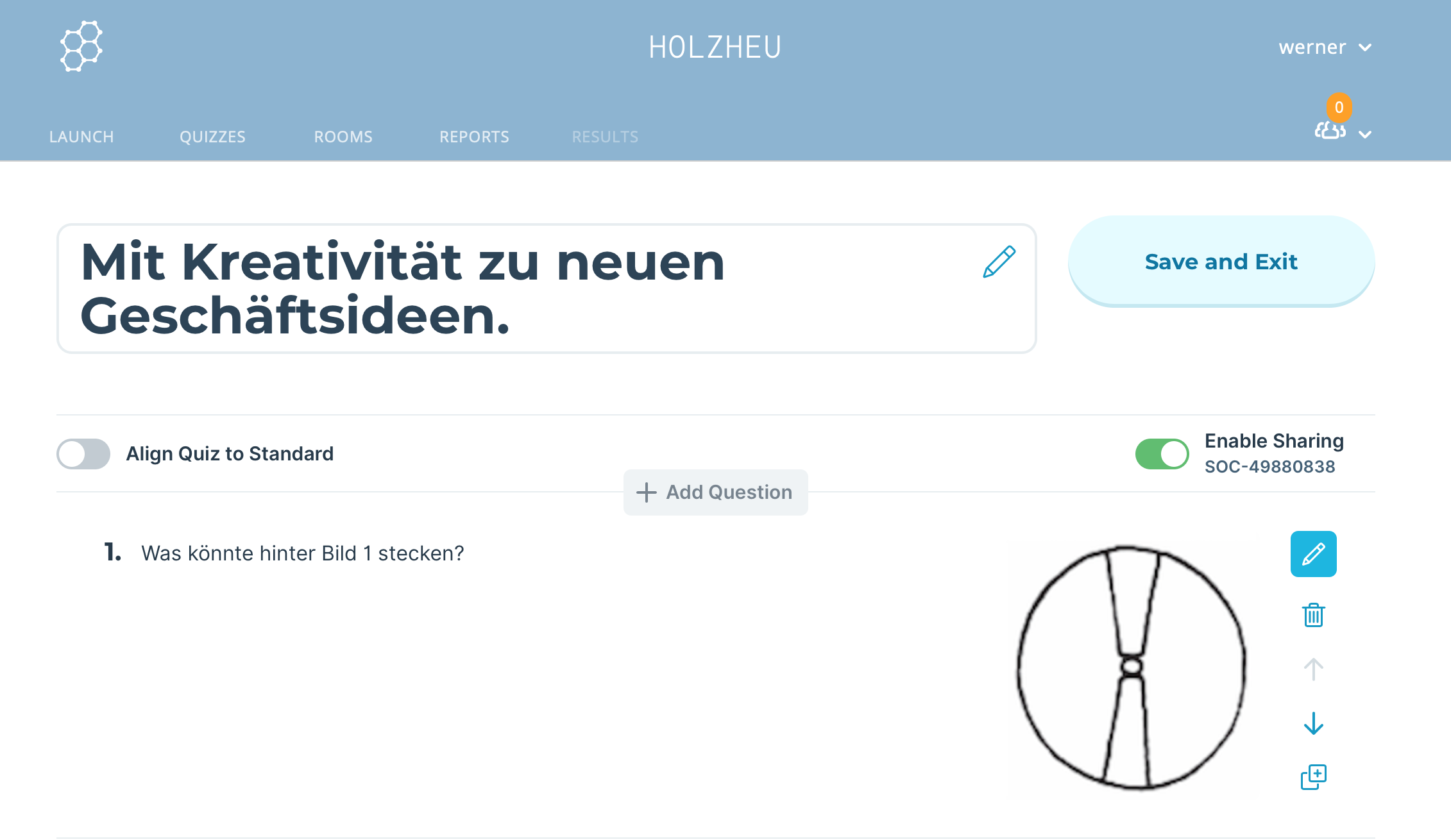 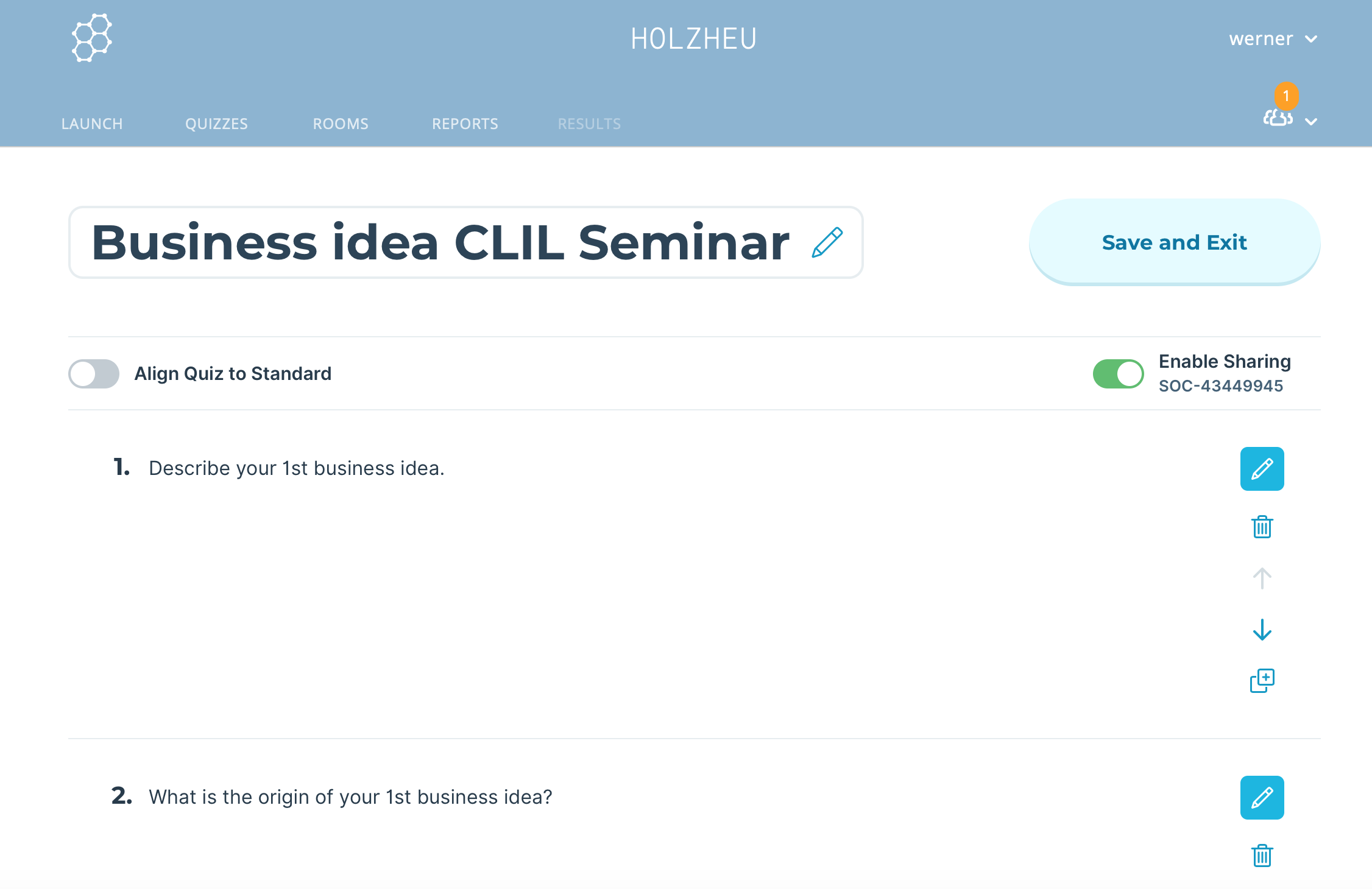 Beispiele: RechnungswesenBelegverbuchung
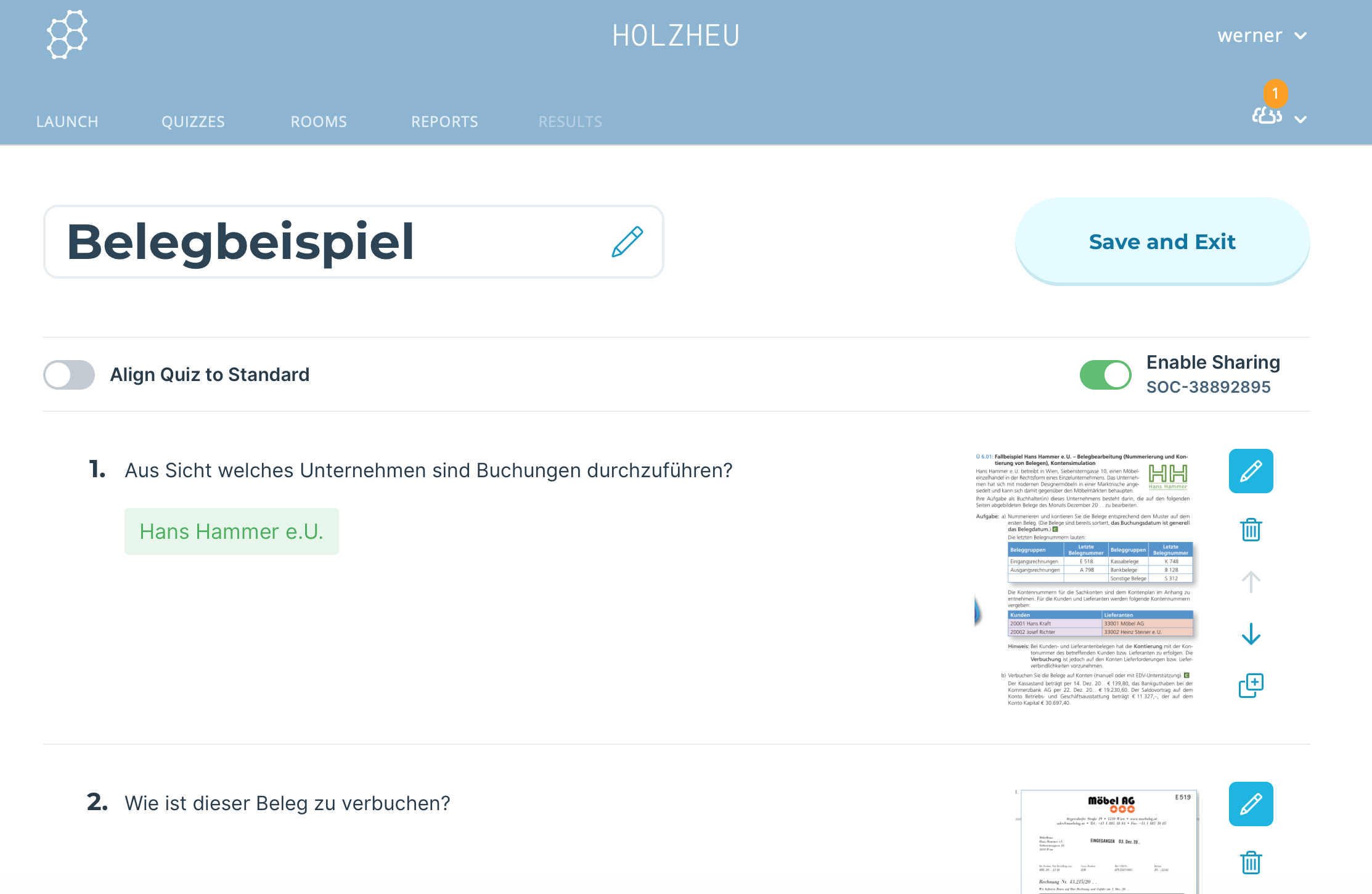